SPUŽVE
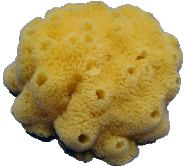 OPĆENITO O SPUŽVAMA
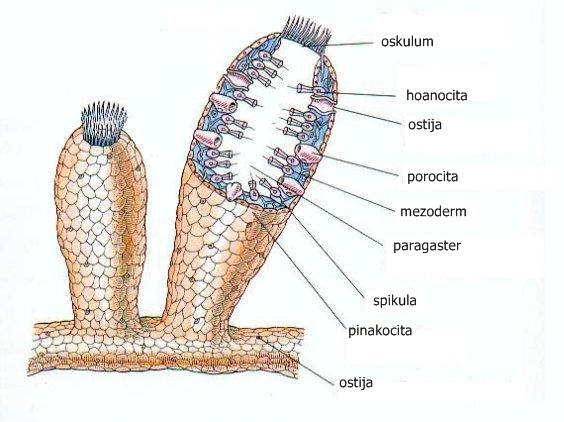 Najjednostavniji beskralježnjaci
Građa: stanice koje se razlikuju po ulozi
Nemaju organe
Pričvršćeni za morsko dno
Postoji oko 7500 vrsta spužvi
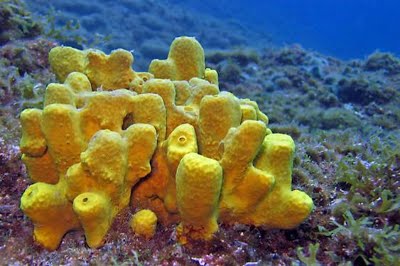 Oblik građe spužvi mogu biti:
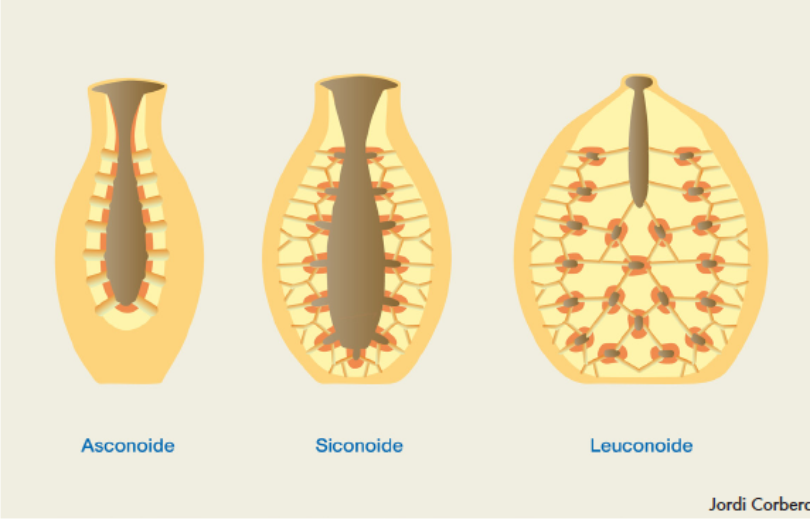 Askonski tip 
Sikonski tip
Leukonski tip
Jadranska spužva
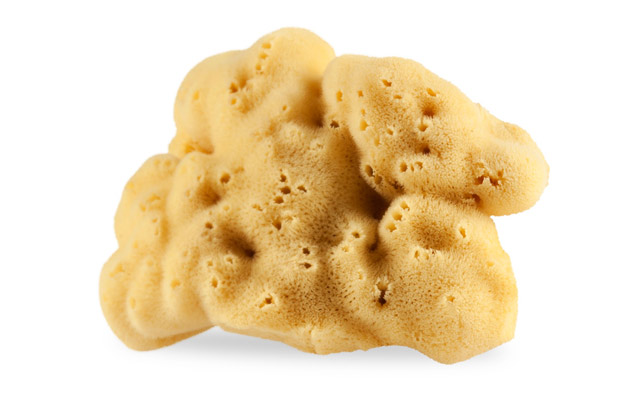 Poznata po svojoj kvaliteti
Idealni uvjeti u Jadranskom moru
Lagano strujanje mora omogućuje spužvi gustu teksturu
Meka i svilenkasta na dodir
Fina silk ili fina dalmata
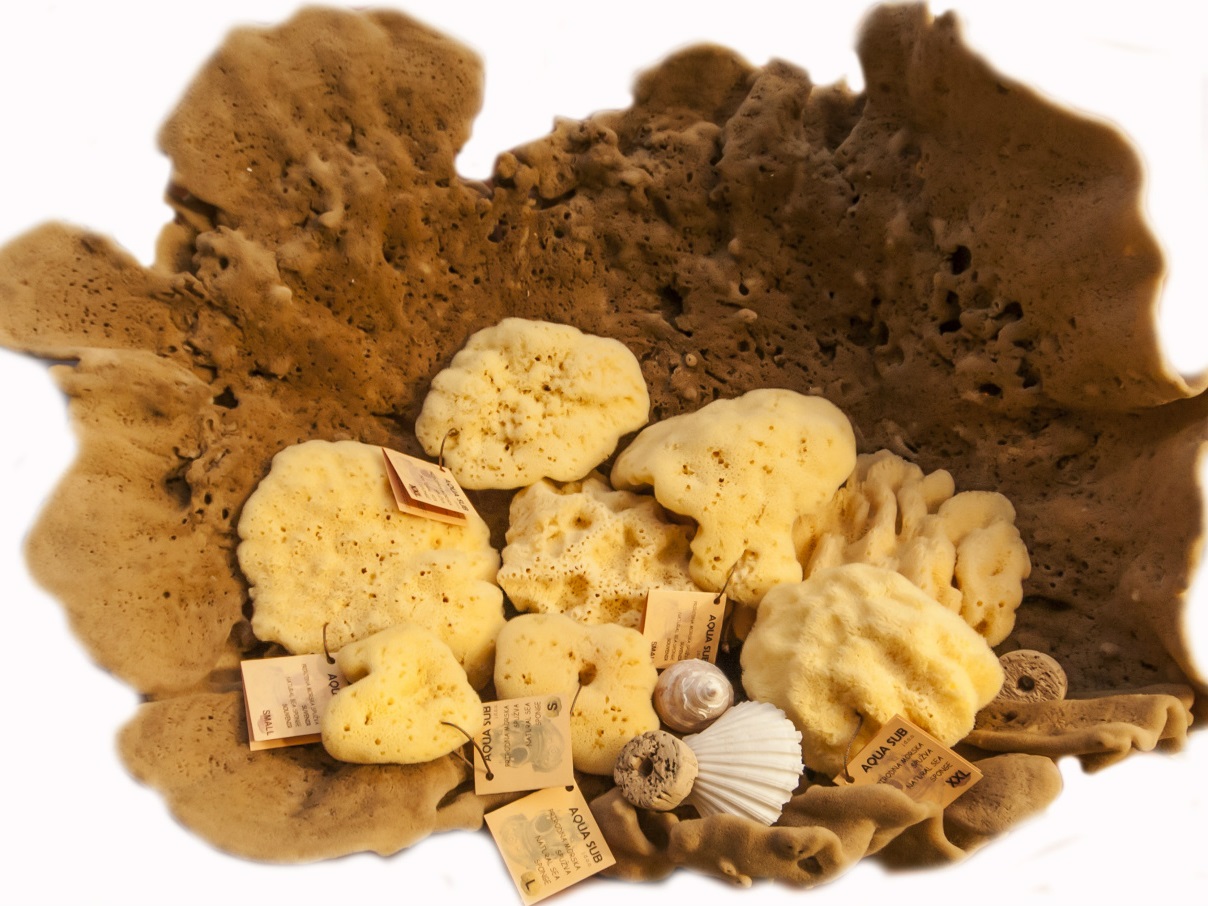 Jadranska spužva u kozmetici
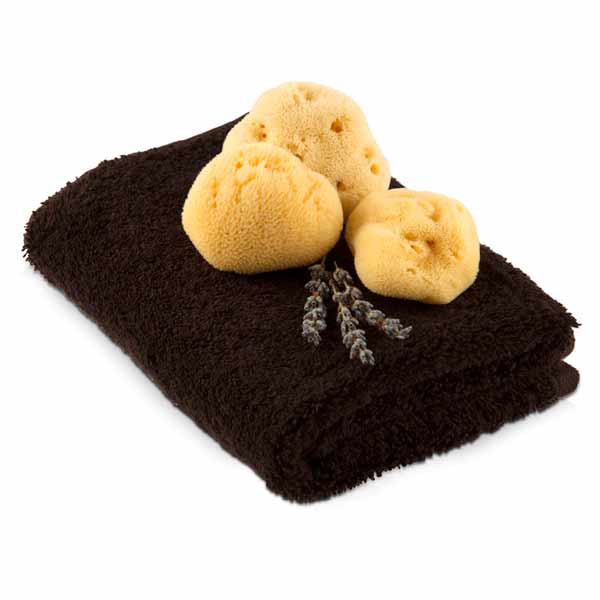 Mnogo pogodnosti za njegu kože:
Omogućava nježan piling
Omekšava i nježno čisti kožu
Za zdravo i nježno kupanje i tuširanje
 Za njegu tijela i lica
Za sve tipove kože, čak i onu najosjetljiviju
Pogodna za odrasle i djecu
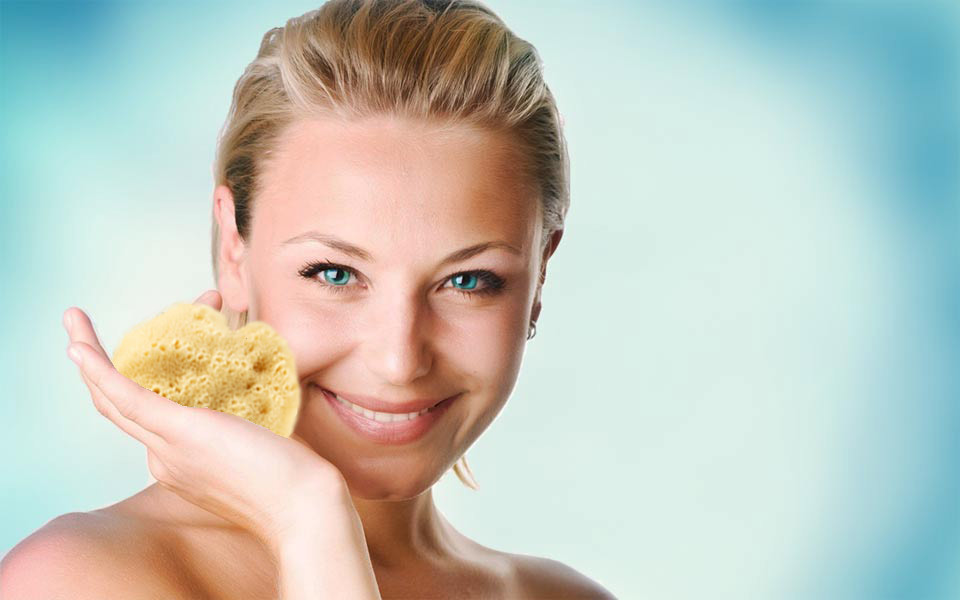 Zanimljivosti o jaDRANskoj spužvi
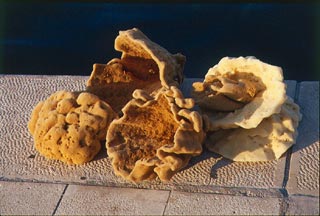 Nijedan upijajući materijal nije uspio upiti toliko tekućine koliko jadranska spužva (1.5 l)
Tijelo i pore su joj građeni od malih cjevčica napravljenih od proteinskih niti (spongina)
Spužva je bogata jodom koji joj daje antiseptičko svojstvo
Također, spužva je otporna na vatru pa su ju stari Rimljani stavljali na svoje oklope
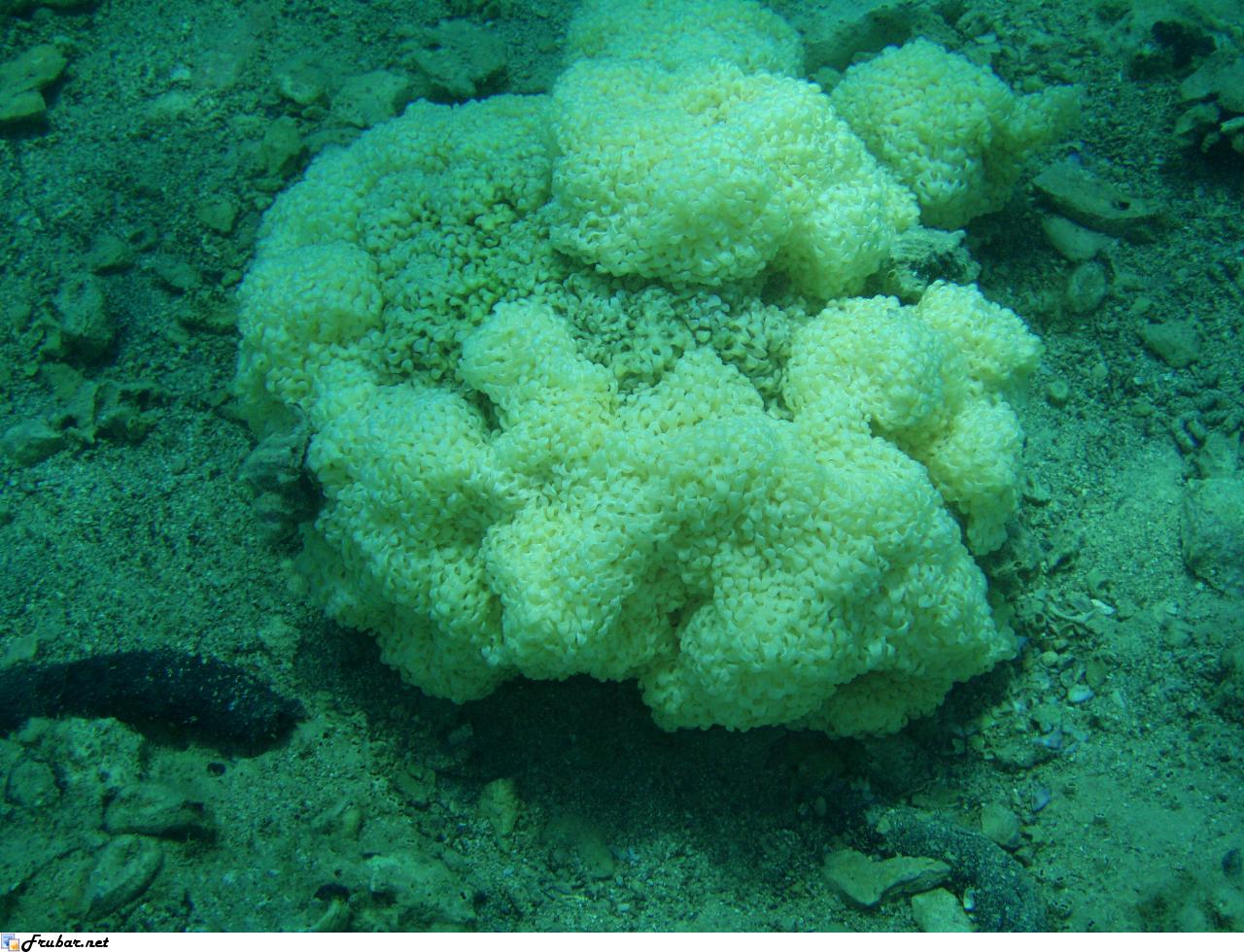 sumporača
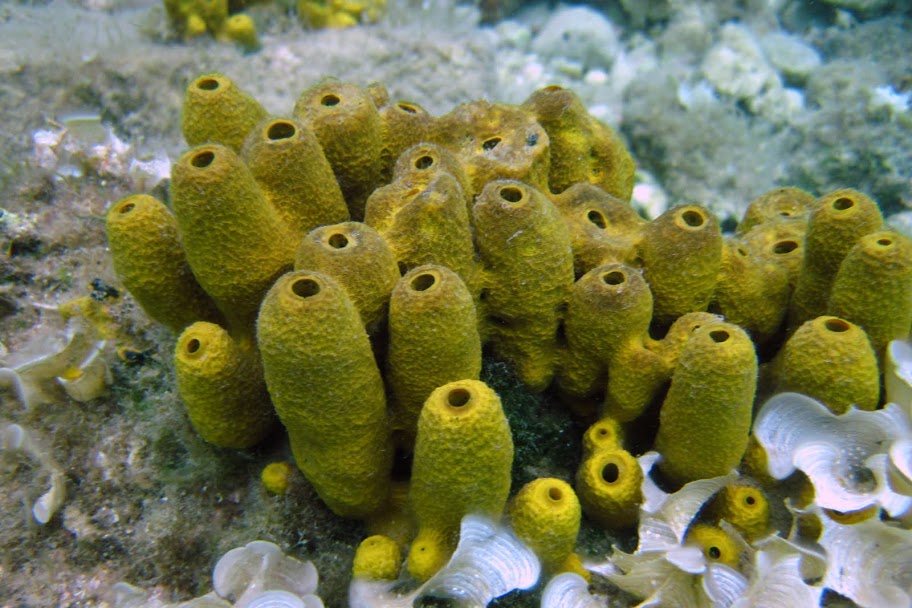 Raste na dubini od 2-15 metara
Žute boje
Tijelo joj se sastoji od cjevastih izraslina u obliku prsta
RASPROSTRANJENOST: Jadransko i Sredozemno more, istok Atlantskog oceana
Kad se izvadi, spužva prvo postane zelena,pa onda prelazi u modroljubičastu
Njome se hrani Sumporačin stražnjoškržnjak
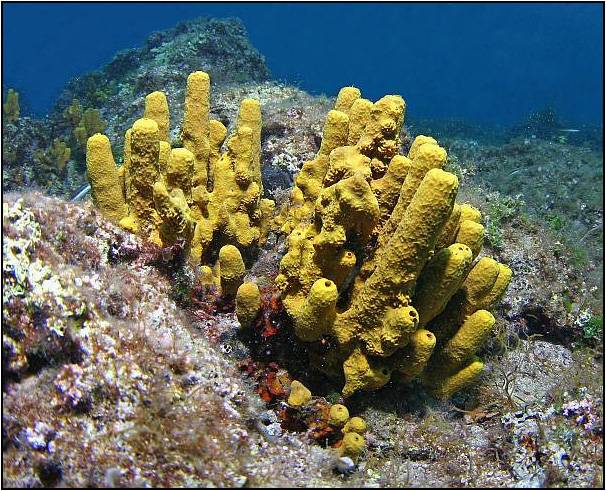 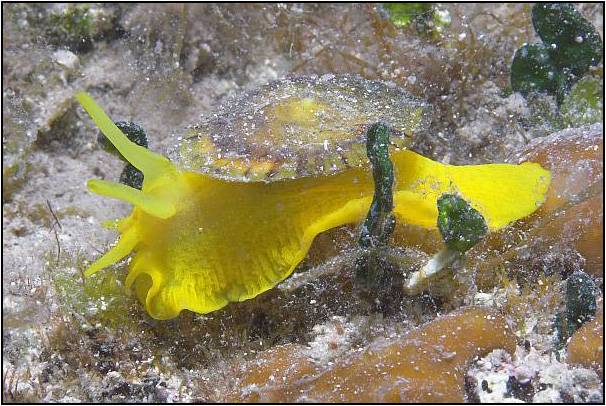 NAPRAVILA: Rozalia marija antolos
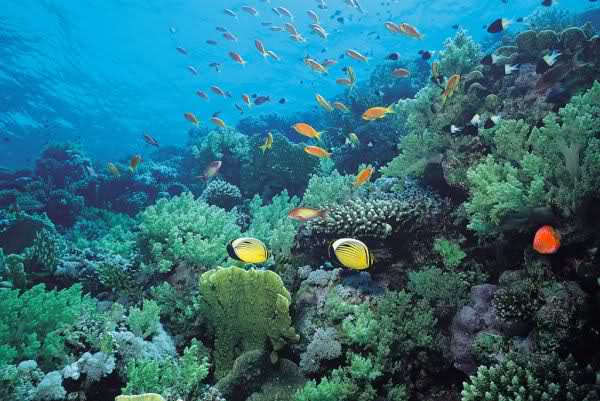 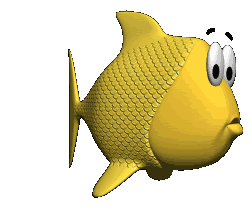